Surface Nanostructures Composed of Thiolated Cyclodextrin/Au and Fe Species: Gas- and Liquid-Phase Preparation
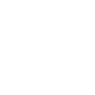 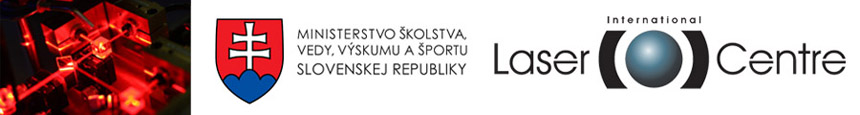 SONA KOTOROVA1, MONIKA  JERIGOVA2,3, DUSAN LORENC 2,3, MICHAL PROCHAZKA4, DUSAN VELIC 2,3
		
		2International Laser Center, Ilkovicova 3, 842 15 Bratislava, Slovakia, e-mail: monika.jerigova@ilc.sk
		3Department of Physical and Theoretical Chemistry, Faculty of Natural Sciences, Comenius University, Ilkovicova 6, 842 15 Bratislava, Slovakia
		1Institute of Nuclear and Physical Engineering, FEI STU, Ilkovicova 3, 812 19 Bratislava, Slovakia
		4Polymer Institute, Slovak Academy of Sciences, Dubravska cesta, Bratislava, Slovakia
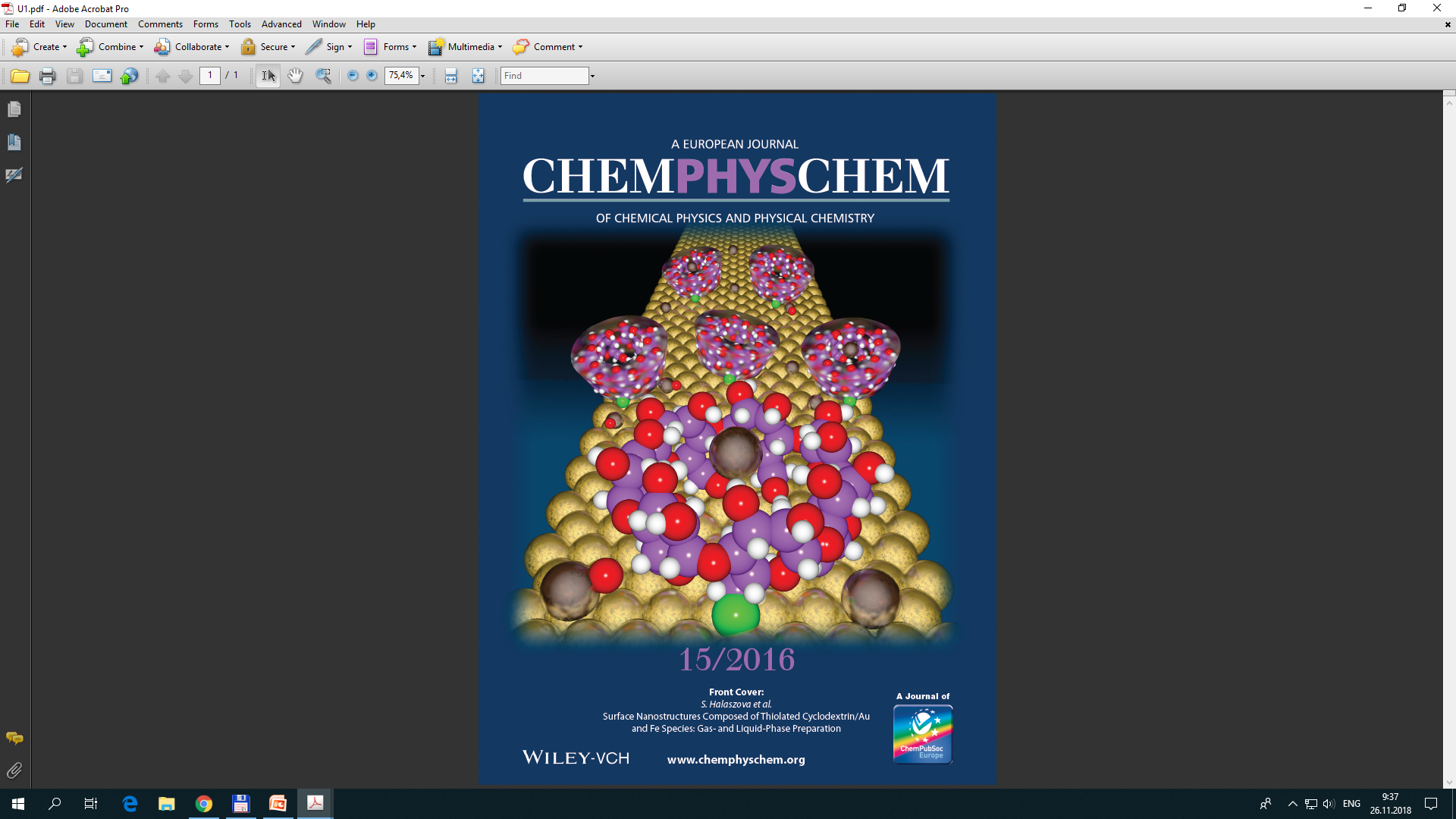 Abstract
Supramolecular surface nanostructures have application potential as functional devices. The complex combination of thiolated cyclodextrin, chemisorbed on an Au surface (Au-S-CD), with deposited Fe species is studied by secondary ion mass spectrometry. The Fe species are prepared by pulsed laser ablation in water and thermal effusion in vacuum. Using laser ablation in water, the solution of Fe species is dropped on Au-S-CD, where mass peaks at 1227 m/z, 1243 m/z, and 1260 m/z are observed and assigned to C42H68O34SNa-Fe+, C42H68O34SK-Fe+ together with C42H68O34SNa-FeO+, and C42H68O34SK-FeO+, respectively. On the other hand, laser ablation directly linked to the Au-S-CD surface results in desorption of CD-S. Thermal effusion, even with a cooled surface, was negative with respect to the complex observation. Laser ablation results in the formation of a supramolecular host–guest complex of the form Au-S-CD-Fe, and in the formation of an adduct of the form Au-S-CD-FeO.
Experimental
1. SAM-like films were prepared by immersing an Au substrate in 5 ml solution of thiolated cyclodextrin (CD-SH) for 1 hour. The prepared SAM-like film was rinsed with water and dried in air at room temperature. This SAM-like film was used as the substrate for the preparation of the nanostructures.
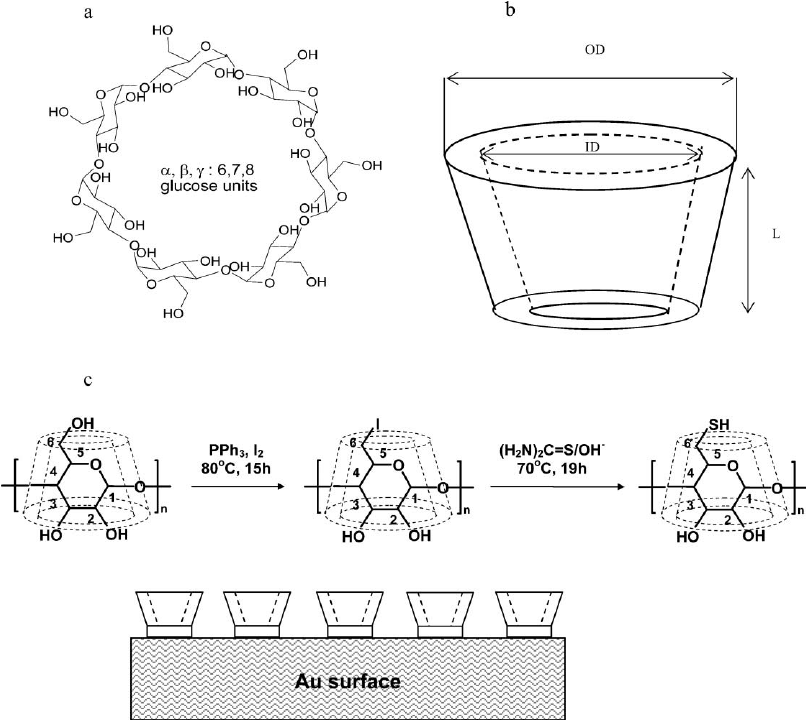 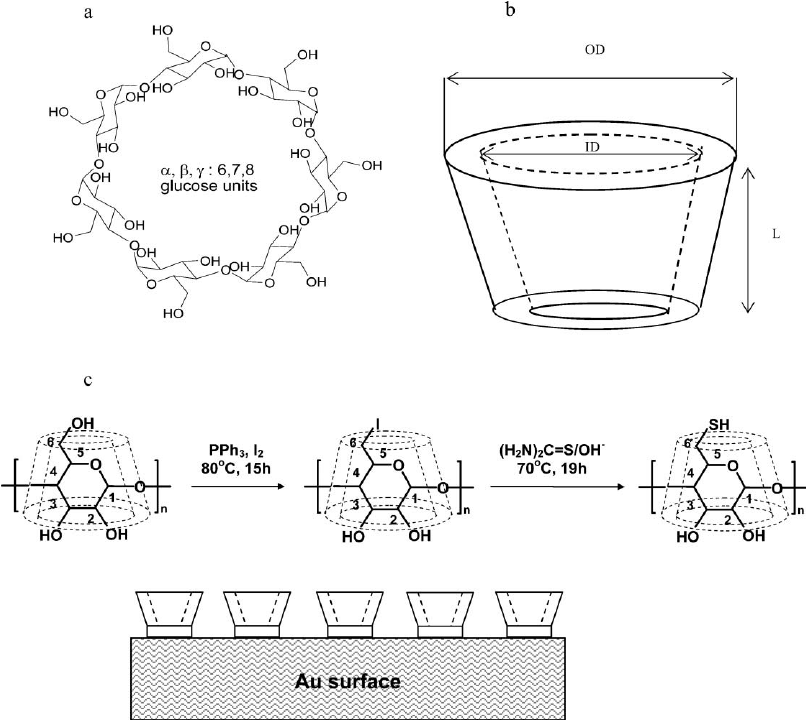 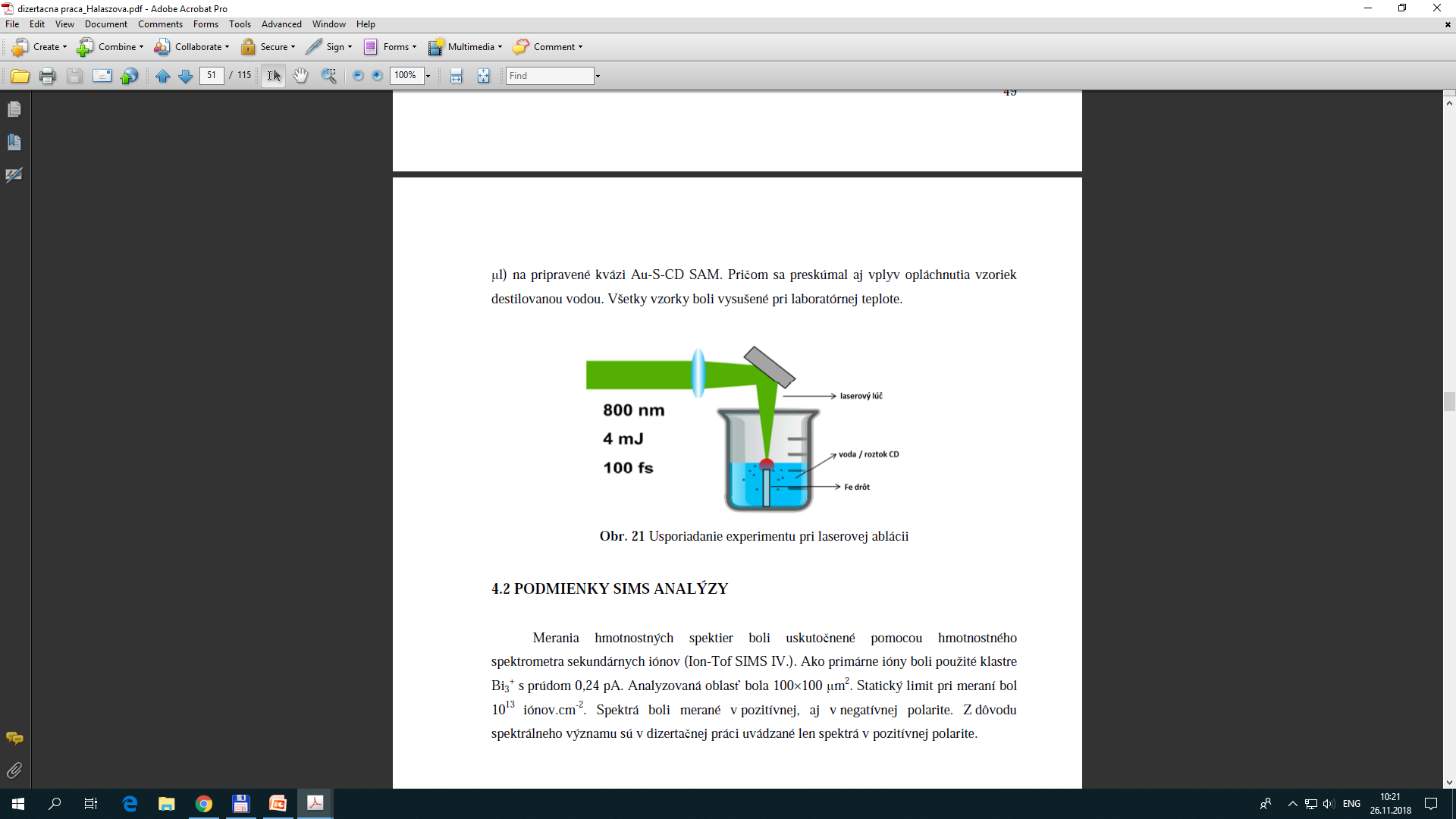 laser beam
CD solution
The Analyst 130(10):1351-7, 2005
Fe rod
2. A pulsed-laser beam from an amplified femtosecond laser system (COHERENT LEGEND DUO USP) with a central wavelength of 800 nm, a pulse energy of 3.3 mJ, a repetition rate of 3 kHz, and a pulse duration of 100 fs was passed through an f=100 mm focusing lens (f15). Laser beam was focused approximately 2 mm below the sample surface. The ablation process was limited to 100 seconds. Four types of samples were prepared: a SAM-like film was directly in a reaction medium for 24 h, 300 𝝁L of a reaction medium was dropped on a SAM-like film with or without rinsing with water.
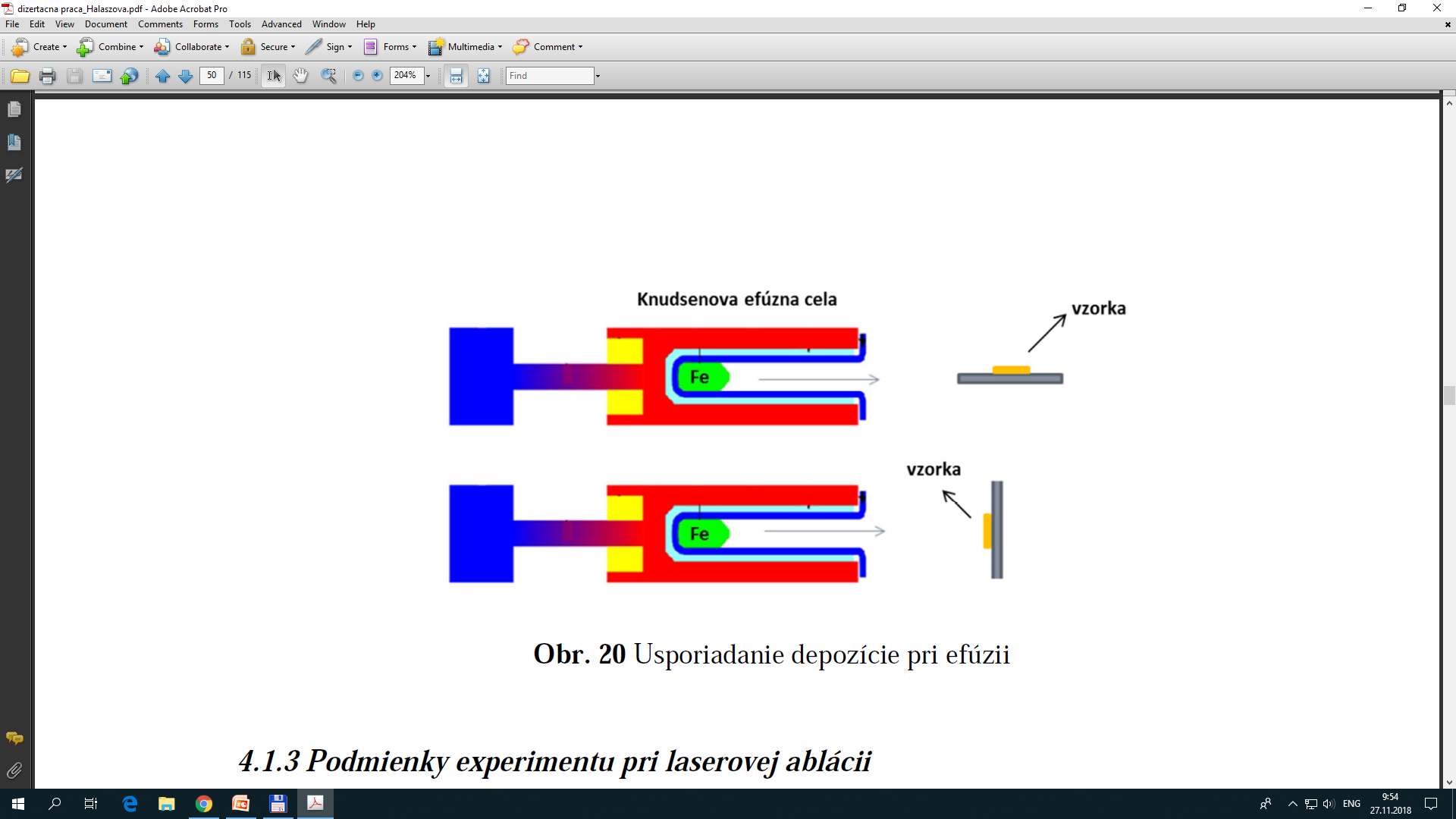 Knudsen effusion cell
Sample
Sample
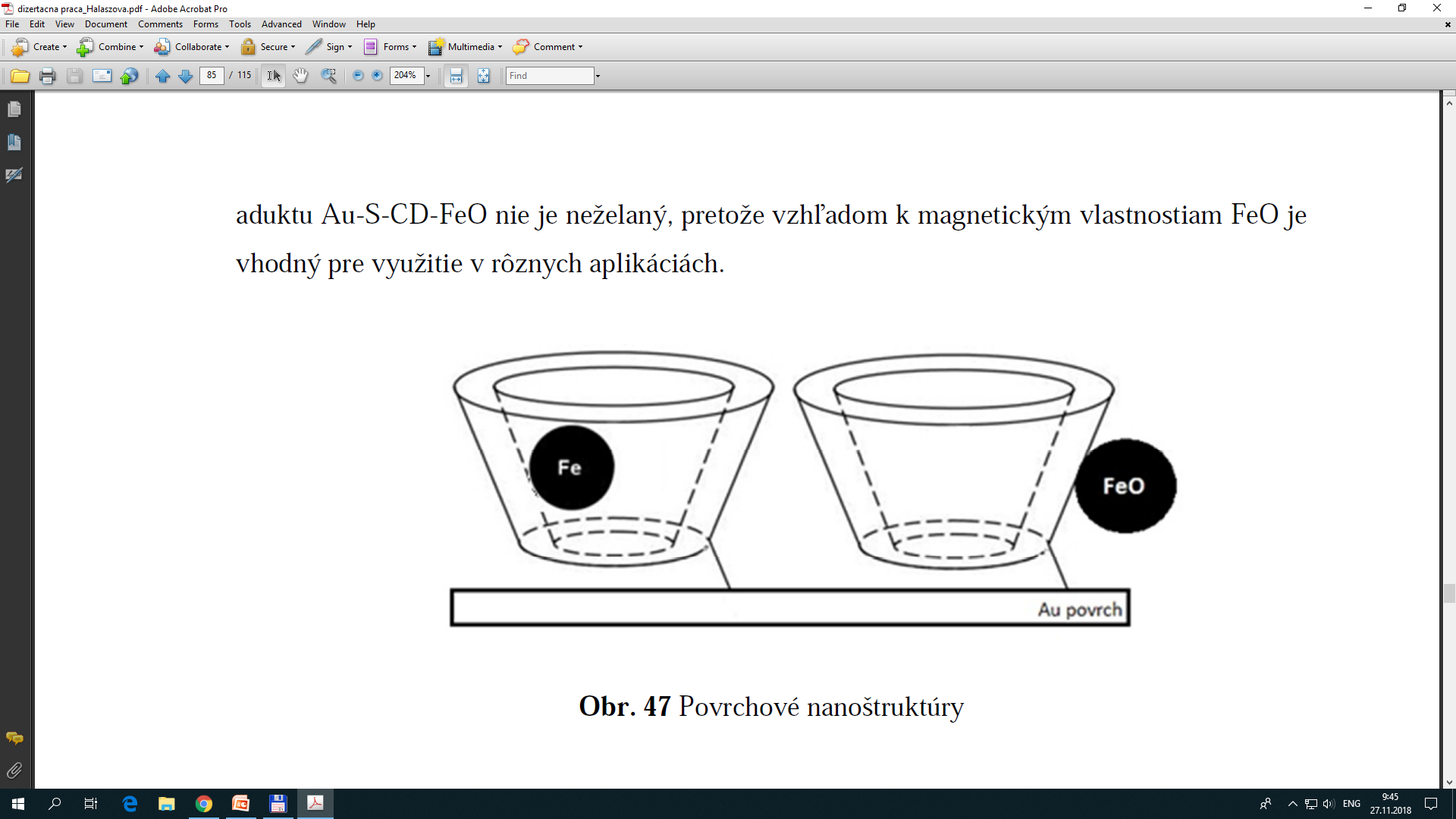 3. A Knudsen effusion cell type SFC NW-40-CF (CREATEC) was used to prepare the Fe species at temperature of approximately 1400oC and power of 320 W. Two types of experiments were performed: deposition at room temperature and continuous cooling at 45oC during deposition. The tested deposition times were: 5, 10, 20, 30, 60, 90, and 120 s.
4. Mass spectrometry measurements were performed using a ToF-SIMS IV (ION-TOF) reflectron-type time-of-flight mass spectrometer. Pulsed 25 keV Bi3+ were used as primary ions with an ion current of 0.24 pA. Secondary-ion mass spectra were measured by scanning over a selected 100x100 𝝁m2 analysis area.
Supramolecular complex		Adduct
Au surface
SIMS spectra in positive polarity
Laser ablation															  Knudsen effusion
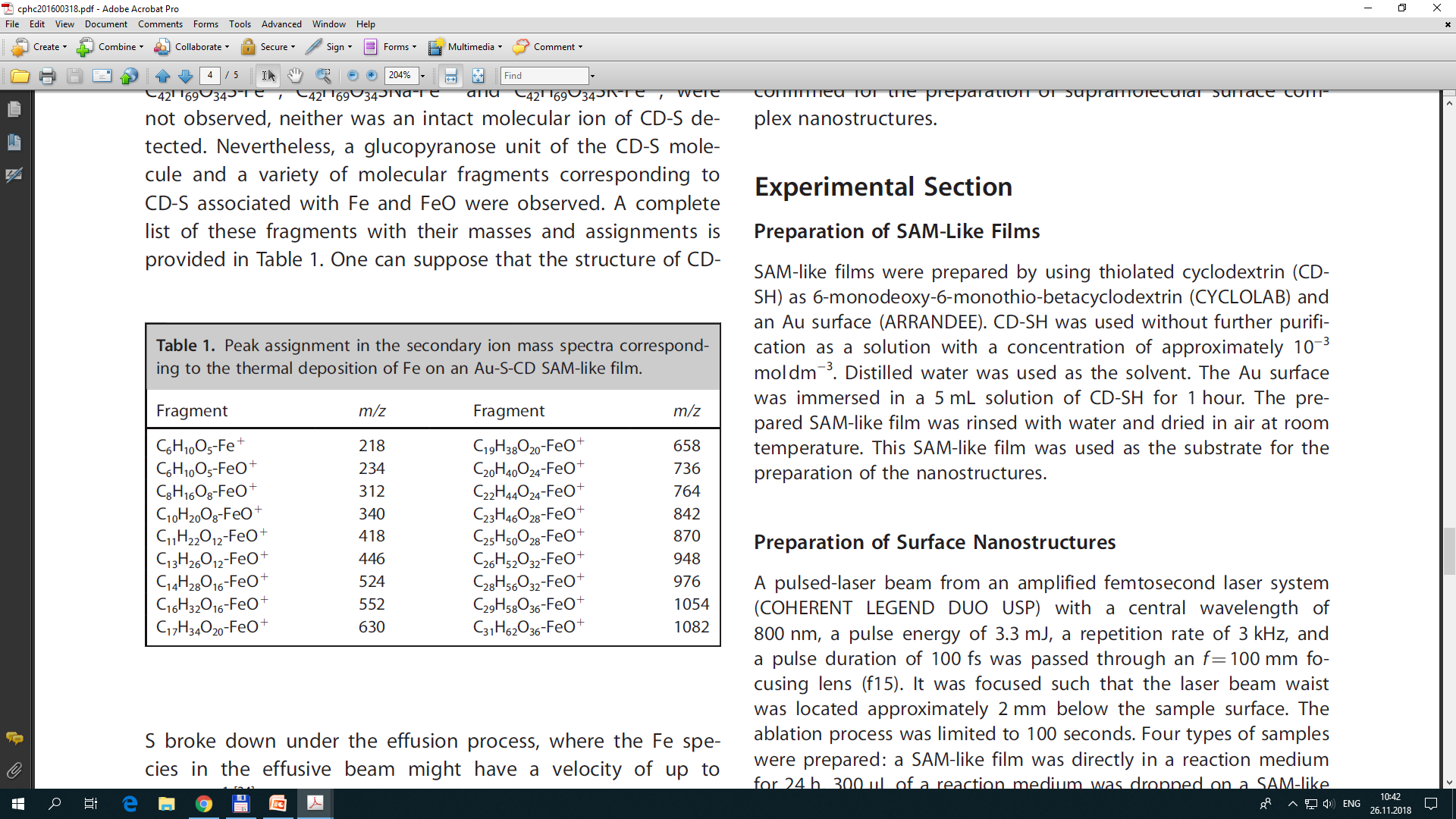 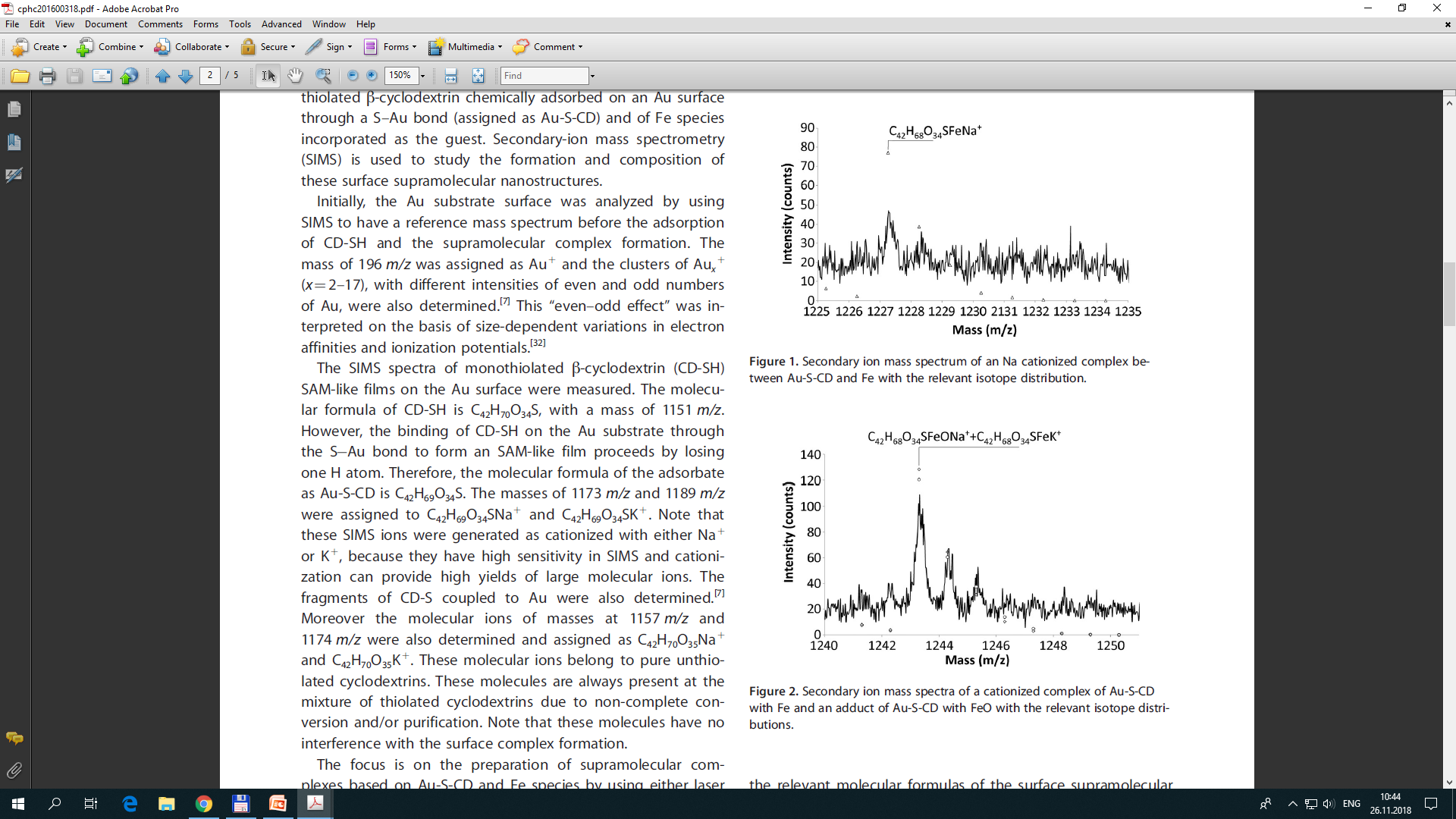 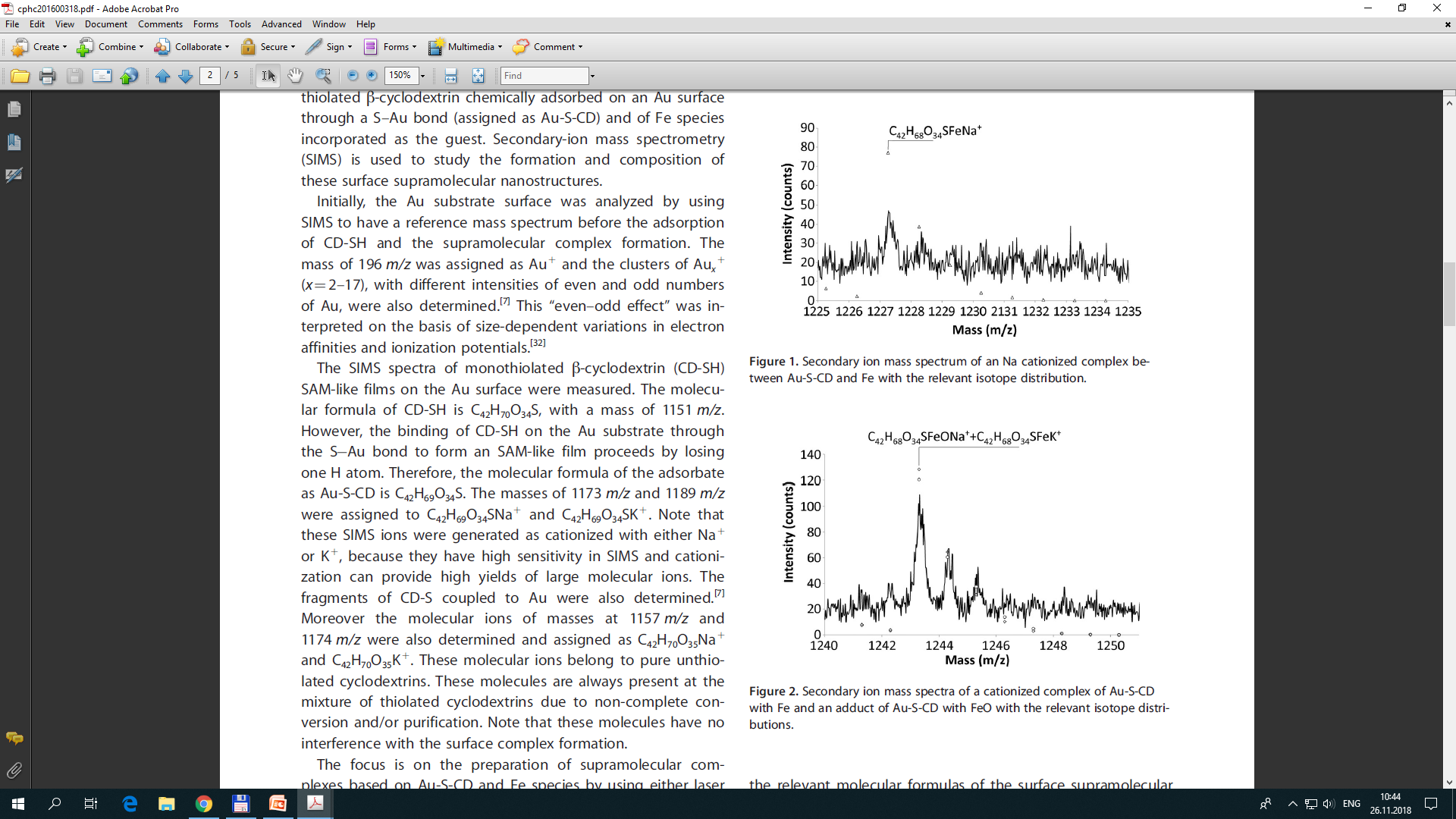 To support the interpretation of the higher mass ions, natural isotope distributions were employed for calculating the theoretical expected peak intensity profiles for several multiatomic combinations. The comparisons of these correlated distributions are shown in Fig. 1 –triangle, Fig. 2 - circle for C42H68O34SNa-FeO+, a rhombus for C42H68O34SK-Fe+, Fig. 3 - triangle. The experimental data indicate the presence of complexes between Au-S-CD and Fe species and adducts between Au-S-CD and FeO.
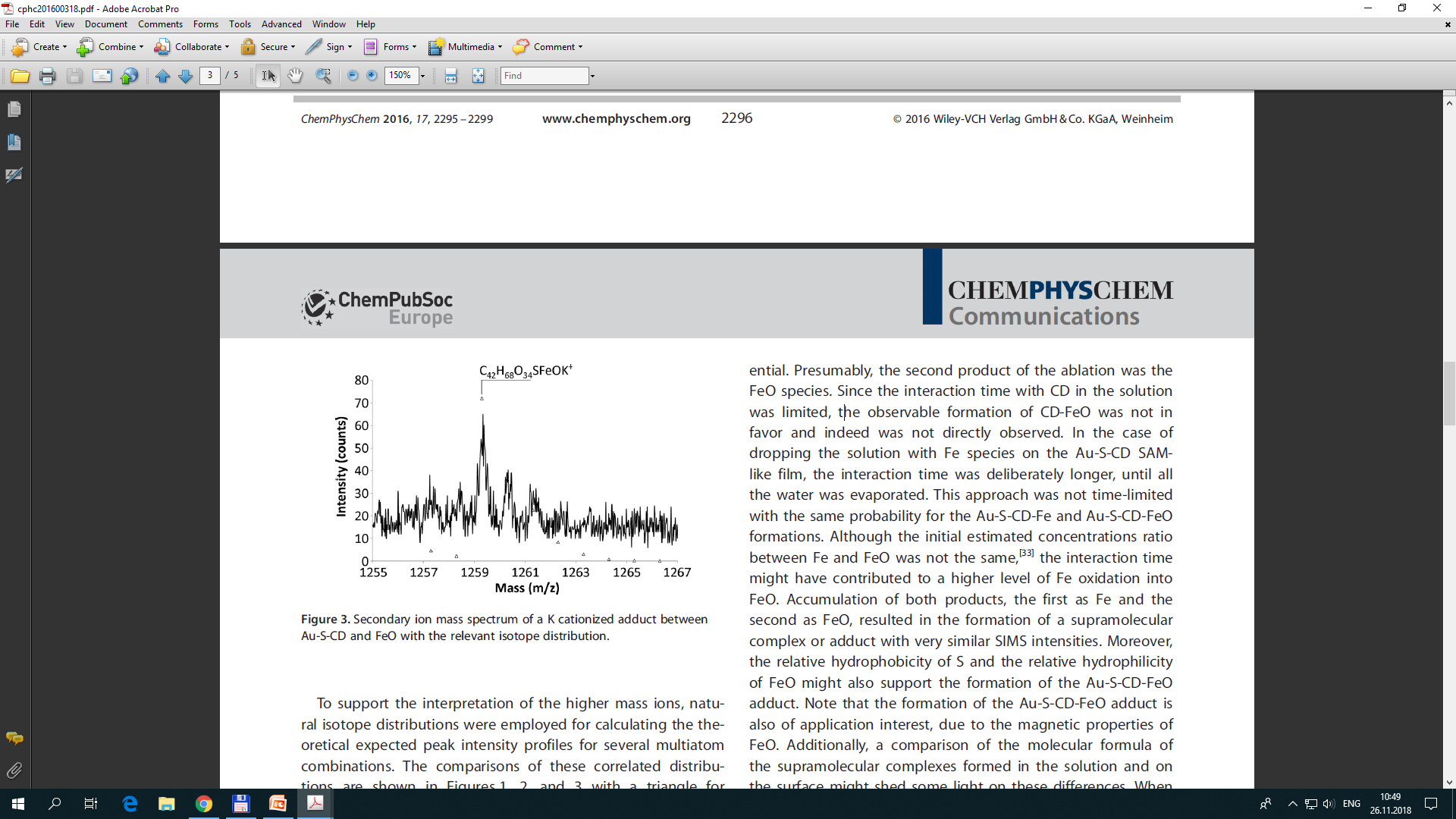 The SIMS spectra of the Fe species deposited on Au-S-CD SAM-like films were measured in the case of room-temperature deposition in the relevant range. Surprisingly, the mass peaks of 1205 m/z, 1228 m/z and 1244 m/z, corresponding to C42H69O34S-Fe+, C42H69O34SNa-Fe+ and C42H69O34SK-Fe+, were not observed, neither was an intact molecular ion of CD-S detected. Nevertheless, a glucopyranose unit of the CD-S molecule and a variety of molecular fragments corresponding to CD-S associated with Fe and FeO were observed.
The authors acknowledge support for this research by APVV-15–0201 and VEGA--0400-16.